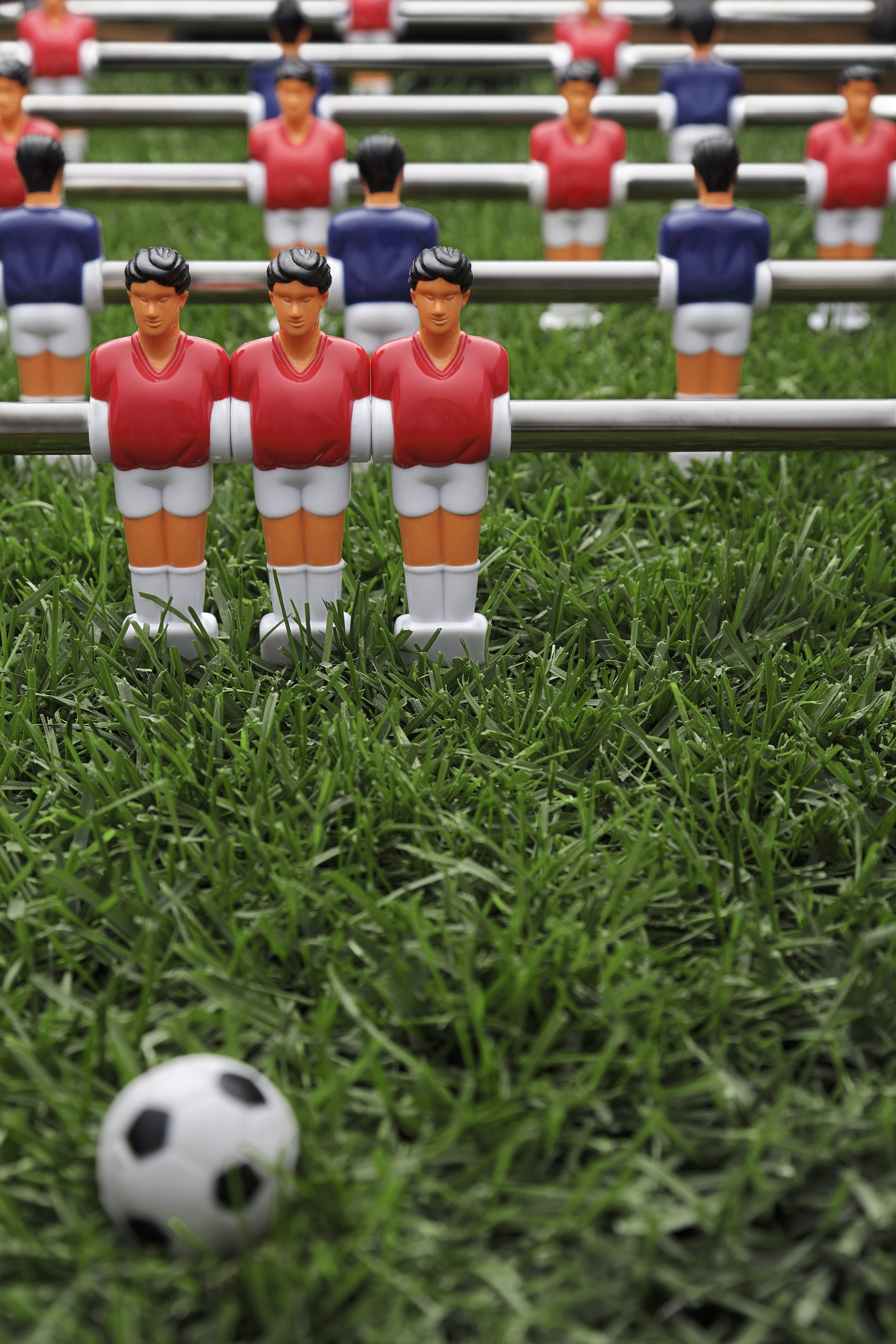 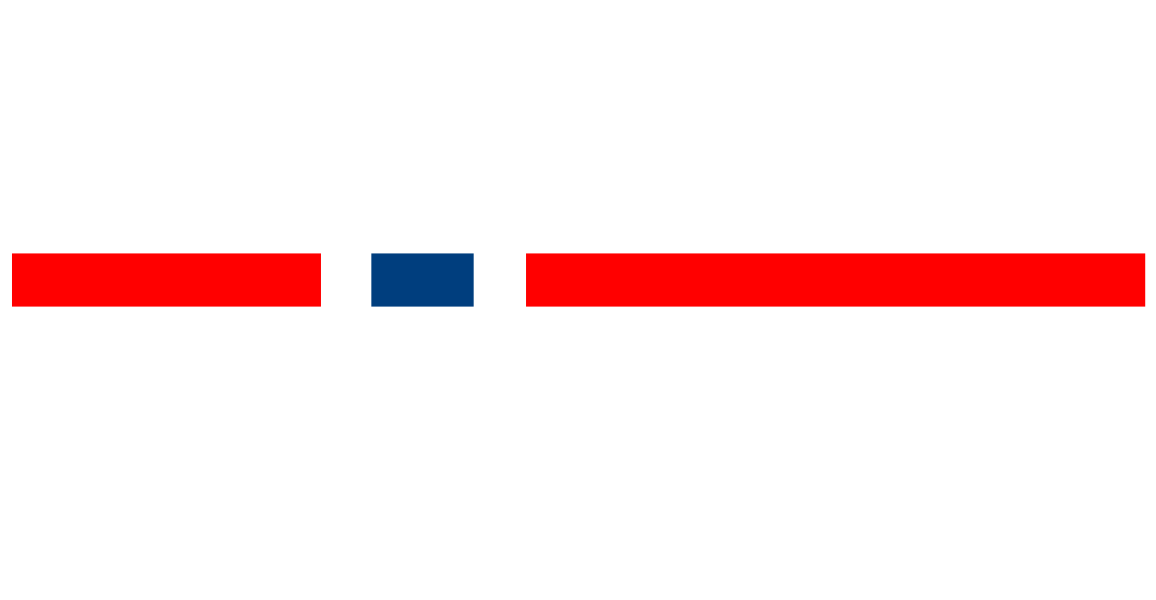 Vi står sammen 
om dagens pengespillmodell!
Foto: NTB, C. Schmidt
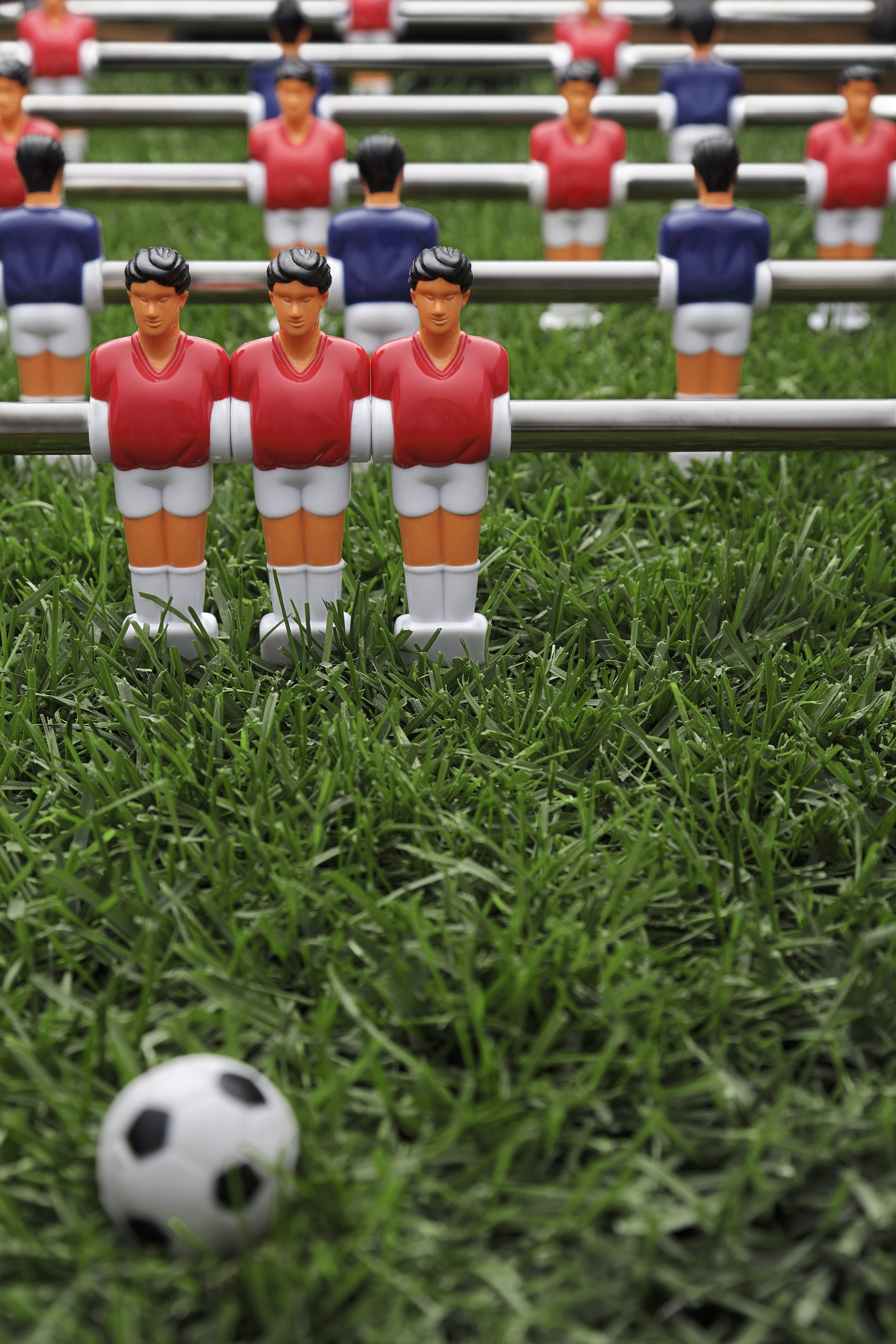 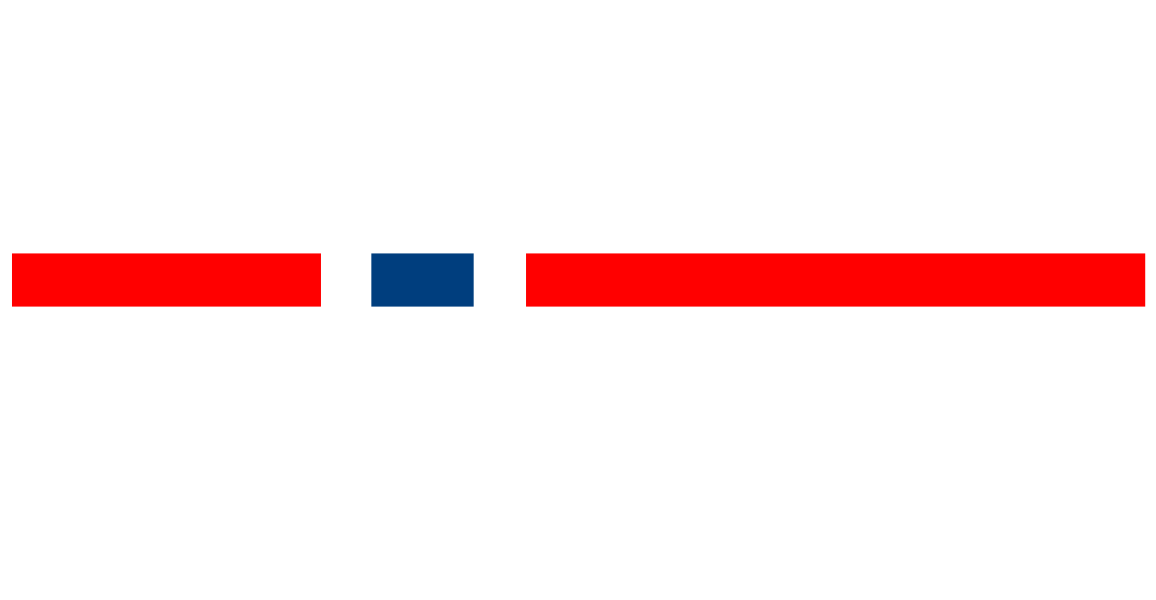 Vi står sammen 
om dagens pengespillmodell!
Foto: NTB, C. Schmidt